Distance Learning For All UpdatesSpecial Education Director’s WebinarApril 15, 2020We will be starting soon.Please mute yourselves upon entering this meeting.Thank you!
Topics Covered Today
Grounding in where we are
Unpacking the Specially Designed Instruction Toolkit
Section One: Guiding Principles
Section Two: Planning for SDI
Section Three: Amending IEPs
Section Four: Sample Plans and Resources 
Open Sharing and Problem-Solving 
Questions on the Toolkit
Adjusting Specially Designed Instruction
For my fellow rebel leaders — those who have learned about equity, who are “woke” to how inequities are produced and perpetuated, who have built leadership skills to engage others in working toward equity, who have been trying to take action to change things…we have been preparing for this moment of interruption, the moment when a great disturbance would bring the system to a halt. We are strong in what we know, strong in what we see, strong in what we want. We have to act courageously NOW so we can come back together differently. What if we…
Willing to be Disturbed
Distance   Learning For All: Specially  Designed Instruction
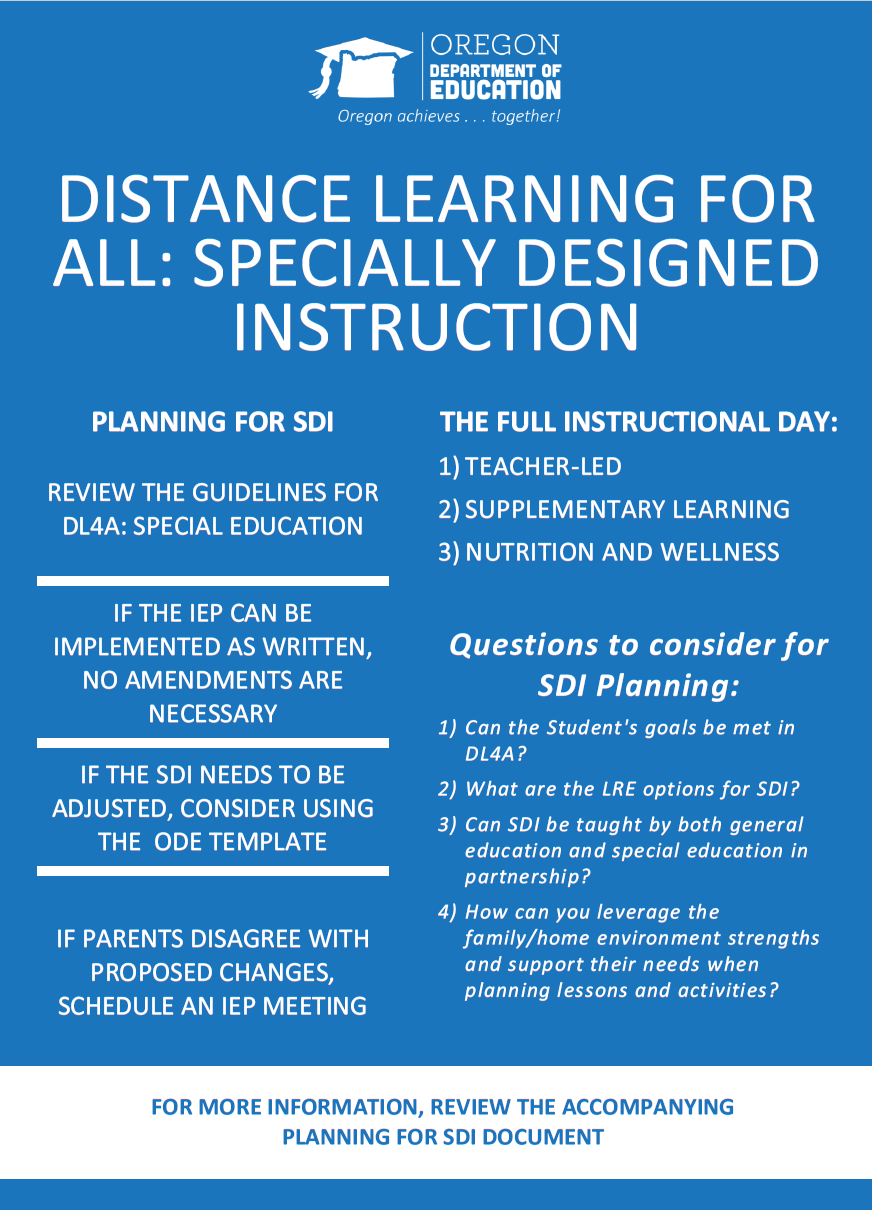 Unpacking the SDI ToolkitSection One
Framing Values
We acknowledge that our public education system creates a problematic paradox around who the system is designed to serve. 
It is true that students who experience disability have outcomes that are far from their potential due to factors of oppression ranging from ableism, racism, low expectations, and gross misunderstandings.  
Special education teachers and teams have worked for decades to erode these inequities and prove that students who experience disability can and should succeed in our schools.
Guidelines for Distance Learning
Guidelines for Distance Learning
Special Education Guidance
Special Education teams should begin with a review of the Extended School Closure: Special Education Guidance document.  The following steps are included as a starting place to review a student’s Specially Designed Instruction. 
 
Districts and schools must develop distance learning plans to provide educational services to all students under the Governor’s Executive Order 20-08. 
Districts and schools should review student IEPs in context of the district’s distance learning plan. 
To the maximum extent possible, the school team should implement the IEP as written, including Specially Designed Instruction, Related Services, and Supplementary Aids and Services. 
School Placement can be considered, but the general education move to Distance Plans does not require or constitute a change in placement for the student with an IEP. 
Review Table 1 for recommended next steps, if the school team is unable to provide FAPE while schools remain closed under the Executive Order. 
Districts should examine the effect of the closure on the student’s progress toward their IEP goals and review the guidance for tracking goals during the closure
Special Education Guidance
Section Two: Review the IEPs
Review the student’s unique disability in relationship to the new learning context.  
For many of our students who experience disability, this closure represents the first time in their educational history that they will be included to the same extent as their peers without disabilities.  This reality presents an opportunity to think creatively and boldly.
Review Specially Designed Instruction
Service Type: In alignment with the student goals
Minutes: Written based on the unique needs of the student and the goals
Location: Will not need to be adjusted or amended due to the closure.  All students' location of service will be in the home setting during the extended school closure regardless of the location expressed on the IEP.   
Provider: The provider will not need to be amended if LEA or ESD.  If another provider is listed, the team must review to determine if a change is necessary and/or appropriate.
Review Specially Designed Instruction
Key Questions to consider:
What were you in the process of teaching before schools moved to extended closure? 
What activities did you have planned?  
What standards were you in the process of covering? 
Were there in-task schedules, task analysis, first then choices/boards that might be needed by learners and families to complete tasks and build learner independence? 
Can those be emailed, gathered from school, or printed and sent home?
What goals are no longer relevant or need to be approached differently during Distance Learning for All (e.g., peer interaction goals)?
"It is important to emphasize that federal disability law allows for flexibility in determining how to meet the individual needs of students with disabilities.” USDOE 
Supple Fact Sheet 3.21.20
Evaluate the Minutes of SDI
As teams consider how to provide SDI to students in a Distance Learning for All model, it is critical that they consider the full range of educational services provided through the districts’ Distance Learning for All plan.  
While it is true that ODE has recommended maximum daily guidelines for Teacher-Led Learning, that period of time should not comprise the entire Distance Learning for All experience.  
Teacher-Led Learning will be bolstered by other learning opportunities (i.e., Learning and Supplemental Activities, and Meeting Nutrition and Wellness Needs) throughout the day.  
This could mirror the school day, when students receive SDI during recess, peer interactions, lunch times, etc.  
SDI is not limited to 1:1 teacher instruction; therefore, SDI is not limited to Teacher-Led Learning times during the extended school closure.
Sample First Grade Student
Thinking about SDI
Note that this represents a different take on how a district could choose to implement the IEP.  As noted earlier, there is no one right way to provide support for students who experience disability through Distance Learning for All.  We strongly encourage innovation and iteration in the process.
First, focus on relationship and care for students and families
Next, connect with them where they are
Lastly in the toolkit, is compliance
Each student will experience this school closure differently.  Our job first is to provide care and connection and then focus on instruction.
Plan Instruction and Activities
How do we develop transition/functional skills across home, work, community during school closure?  
Pair everyday skills together with academic skills (e.g., cooking projects, building projects, organizing projects). Include these skills in the daily schedule. 
Some work and community skills can be simulated online (e.g., grocery shopping, planning travel instructions, developing lists of community resources). 
It's a great time for research and gathering input on strengths and needs. Teams can have students and families track everyday skills that are challenging and those that students can perform independently during time at home.
How do we help families and students maintain emotional and physical health during time at home?  Remember movement in both activities and daily schedule. Schedule twice as many breaks/recesses as usual. 
Suggest ideas for movement in and around the home. Remember: some of these activities can also be functional skill development. (e.g., sweeping, dusting, yard work, laundry, dishes, cooking, exercise videos, homemade obstacle course, change sheets on the bed, take a shower/bath, walk the dog, clean out animal stall or pet cage/tank, etc.,)
Don’t forget the arts. Ideas: music, dancing, singing, playing games, puppet shows, mini-plays, make arts and craft projects, make sensory materials like playdough or glitter jars, coloring pages, movement activities, stretching, play homemade or other instruments, play piano, make mud pies, go on a nature walk and make art, baggie books or wind chimes with found objects, etc.
Amending IEPs as Necessary
Teams can choose to use the written agreement process to amend the IEP itself and provide Prior Written Notice, or use the Emergency Contingency Plan. Teams do not need to complete both steps 3A and 3B when making changes based on the extended school closure.

These options do not replace the requirement for a district to evaluate the impact that extended school closure had on all students who experience disability. 

Extended School Year or Compensatory Education   
This additional support will likely be needed for:
students who cannot access the general education options 
who were previously in segregated classes
whose goals and services cannot be met under the district’s Distance Learning for All Plan 

The Department will be releasing further guidance for districts to identify, track, and plan for the small percentage of students for whom this may be appropriate.
If you are interested in participating in a panel to generate feedback for this guidance, please e-mail Mary Aichlmayr at Mary.Aichlmayr@ode.state.or.us.
Written Agreement and PWN
At any time during an IEP cycle, a team can amend the components of an IEP.  This amendment can include, but is not limited to goals, specially designed instruction, supplementary aids and services, and placement.  During the extended school closure, when a team evaluates SDI and determines there should be a change in the goals, service type, or instructional minutes provided, they should consider the following steps:
Communicate with parent/guardian about the change
Write a Prior Written Notice outlining the change and reason for such change
Use the written agreement process to amend the IEP
This is not required to be changed in any state-level reporting system, but only documented to ensure the district/school and the parent understand the changes and agree collectively.  
This change may reflect updates during the extended closure.
Emergency Contingency Plan
During the extended closure of schools, the Oregon Department of Education has drafted an Emergency Contingency Plan which may be used to amend an IEP without a prior written agreement or prior written notice.  This form can only be used during the period of extended closures under the Governor's Executive Order 20-08 and subsequent extension of the school closure, unless otherwise stated by the Department of Education.  
To be used in lieu of amendment, this form also must include parental consent.
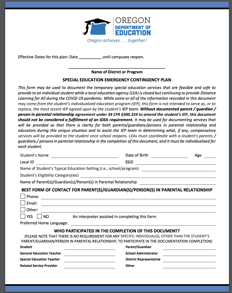 Emergency Contingency Plan
This form should be completed with the Distance Learning for All plan in mind.  
For each section, it is recommended that information written clearly represents changes in the student’s IEP during this time of closure.  
This does not need to be a rewrite of the IEP, but rather an indication of where changes are made to the existing IEP.  For sections that will not change, the district could say “No changes; see attached IEP” or similar.
Hold an IEP Meeting
For situations where the IEP cannot be implemented as written, neither the written agreement nor the contingency plan is appropriate, or the parent disagrees with proposed changes, the district will need to hold an IEP meeting to amend the IEP.
Where teams determine it necessary to hold an IEP meeting, districts are reminded of the many options to hold meetings either virtually or over the phone as well as the ‘excusal’ and ‘attendance not necessary’ provisions of the IDEA (34 CFR § 300.321(e)).
Section 4: Sample Plans, Central SD
Section 4: Sample Plans, Beaverton SD
Sample: Beaverton Plan
South Coast ESD
Open Sharing and Problem Solving
How do you lead forward during this extended closure?
What are the supports you need right now?
Ending Quote
“Hope believes that everything will turn out right in the end, but always with a touch of fear.Hope isn't knowledge. It isn't a certainty.Hope proves nothing – one must do.One must act to transform hope into certainty, which conquers the fear within it.”
― Dahi Tamara Koch